«ЛЮДИ ТАК НЕ ДЕЛЯТСЯ: ИНВАЛИД – НЕ ИНВАЛИД»
Составила: Игонькина Н.Б.
3 ДЕКАБРЯ – МЕЖДУНАРОДНЫЙ ДЕНЬ ИНВАЛИДОВ
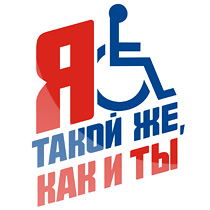 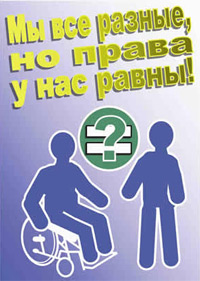 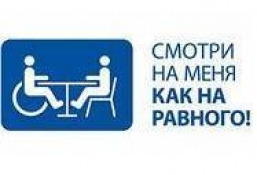 МЫ ВСЕ РАВНЫ. 
ЛЮДИ ТАК НЕ ДЕЛЯТСЯ: 
«ИНВАЛИД – НЕ ИНВАЛИД»
ЛЮДИ С ОГРАНИЧЕННЫМИ ВОЗМОЖНОСТЯМИ ЗДОРОВЬЯ
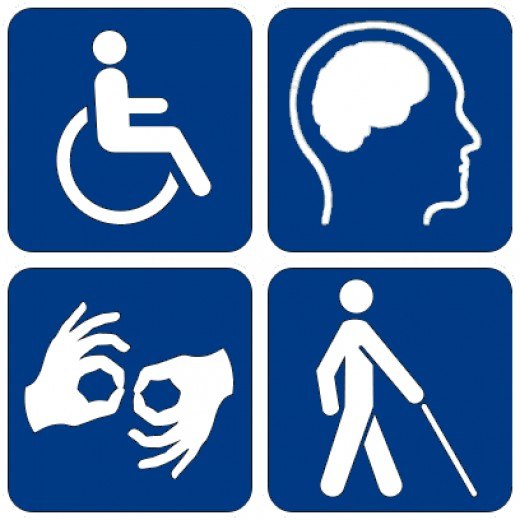 КОЛЯСОЧНИКИ, СЛАБОВИДЯЩИЕ, СЛАБОСЛЫШАЩИЕ
НАЗЕМНЫЙ ТРАНСПОРТ
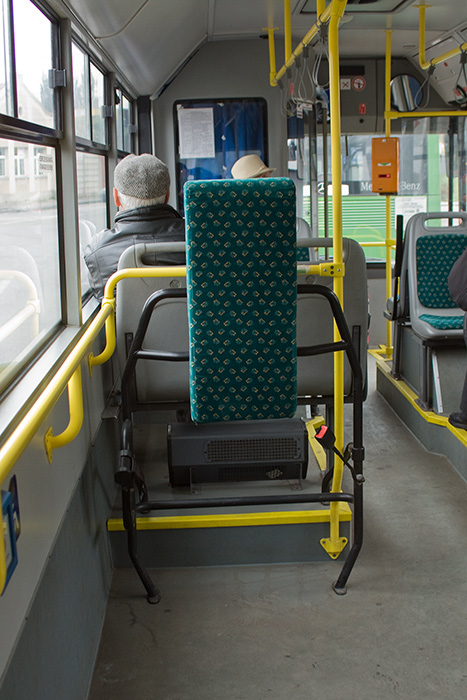 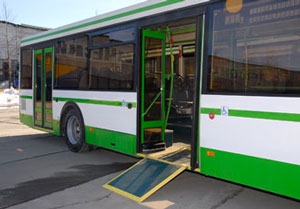 АВТОБУСЫ ОБОРУДУЮТСЯ СПЕЦИАЛЬНЫМИ ПЛОЩАДКАМИ ДЛЯ ЗАЕЗДА И ПОЕЗДКИ ИНВАЛИДОВ-КОЛЯСОЧНИКОВ
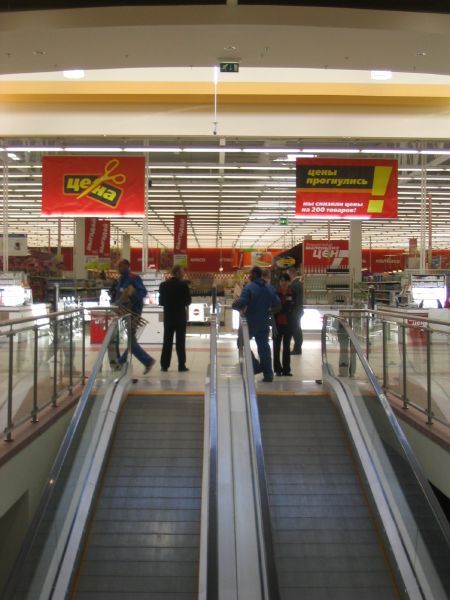 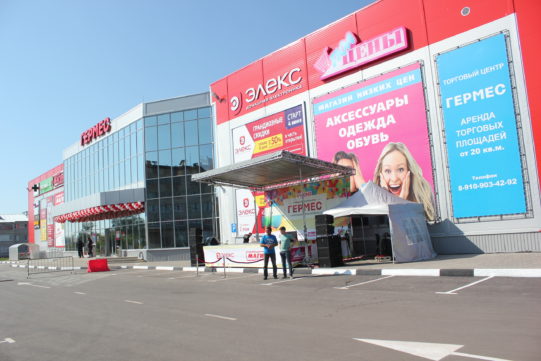 ТОРГОВЫЕ ЦЕНТРЫ ОБОРУДУЮТСЯ ПАРКОВКАМИ ДЛЯ ИНВАЛИДОВ И ТРАВАЛАТОРАМИ
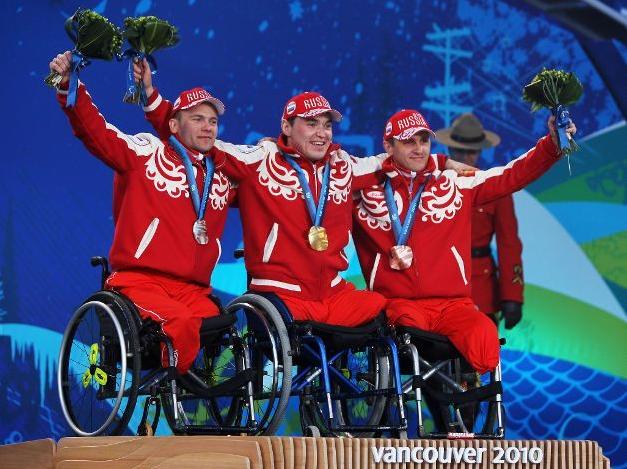 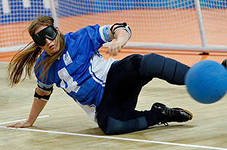 ПАРАЛИМПИЙСКИЕ ИГРЫ СПЕЦАЛЬНО ПРОВОДЯТСЯ ДЛЯ ЛЮДЕЙ С ОГРАНИЧЕННЫМИ ВОЗМОЖНОСТЯМИ
Мария Богачёва.
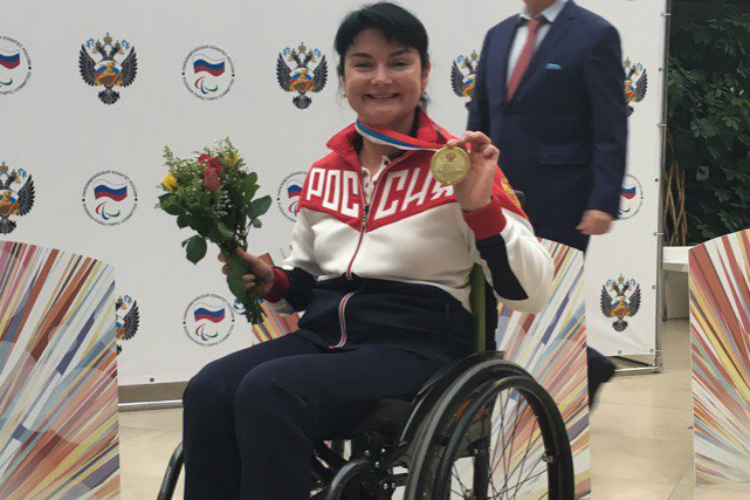 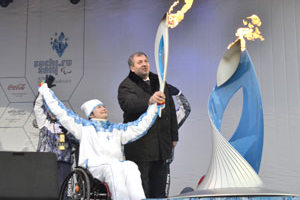 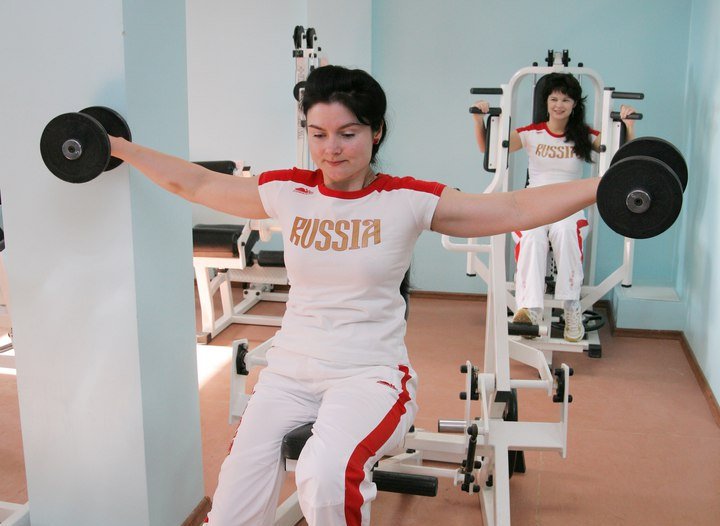 «Она  очень увлеченный и разносторонний человек.»
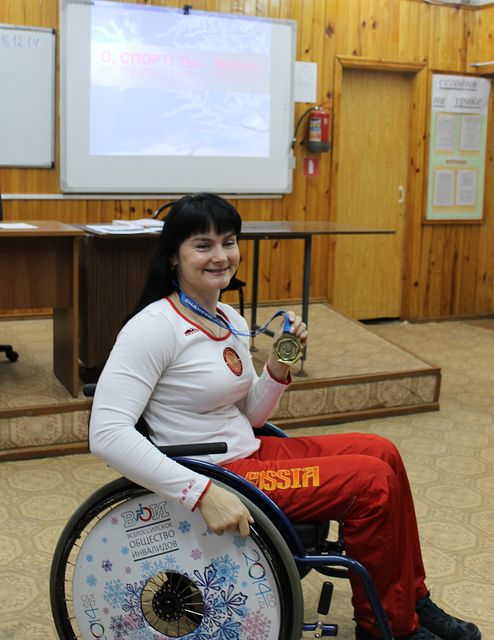 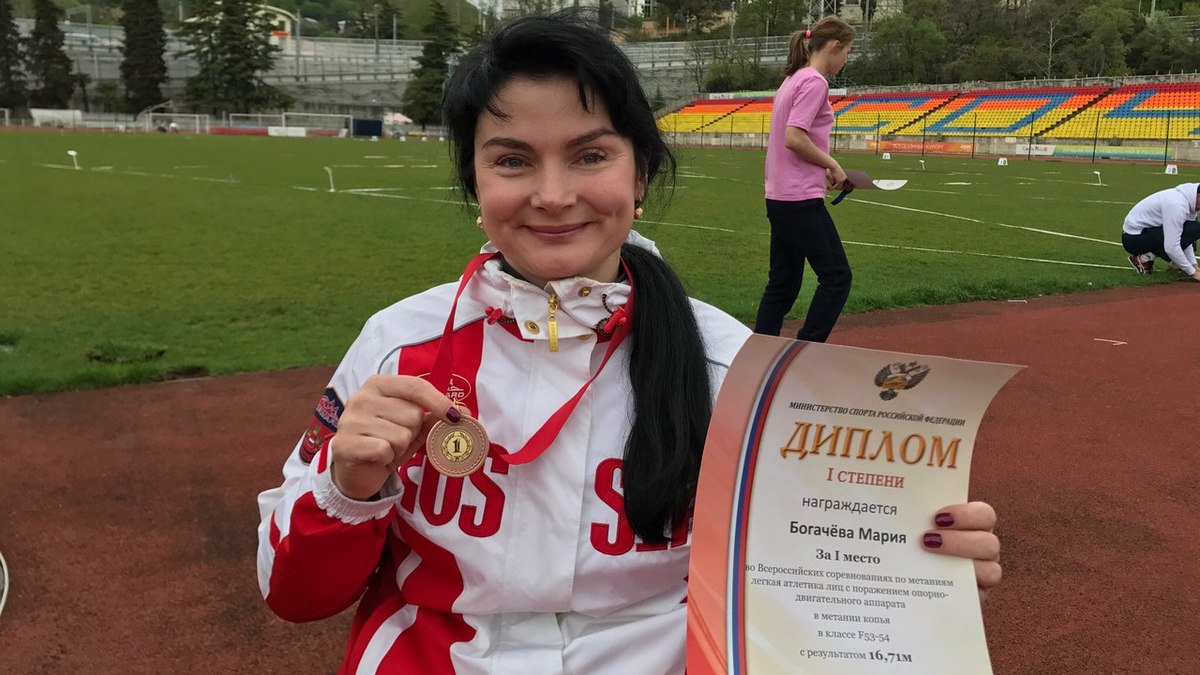 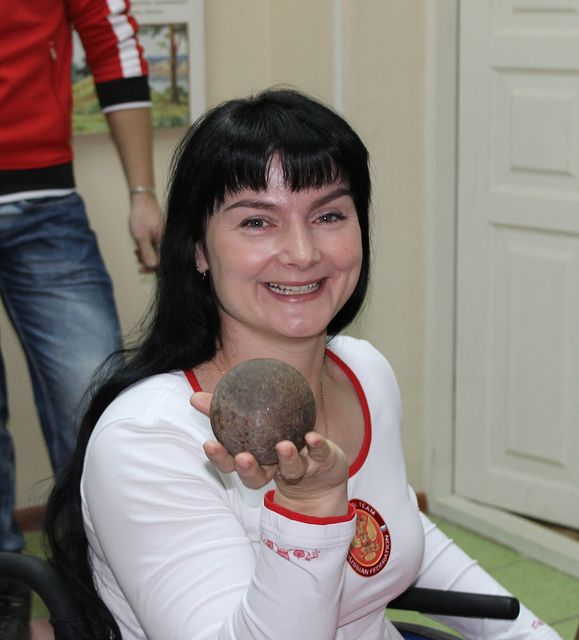 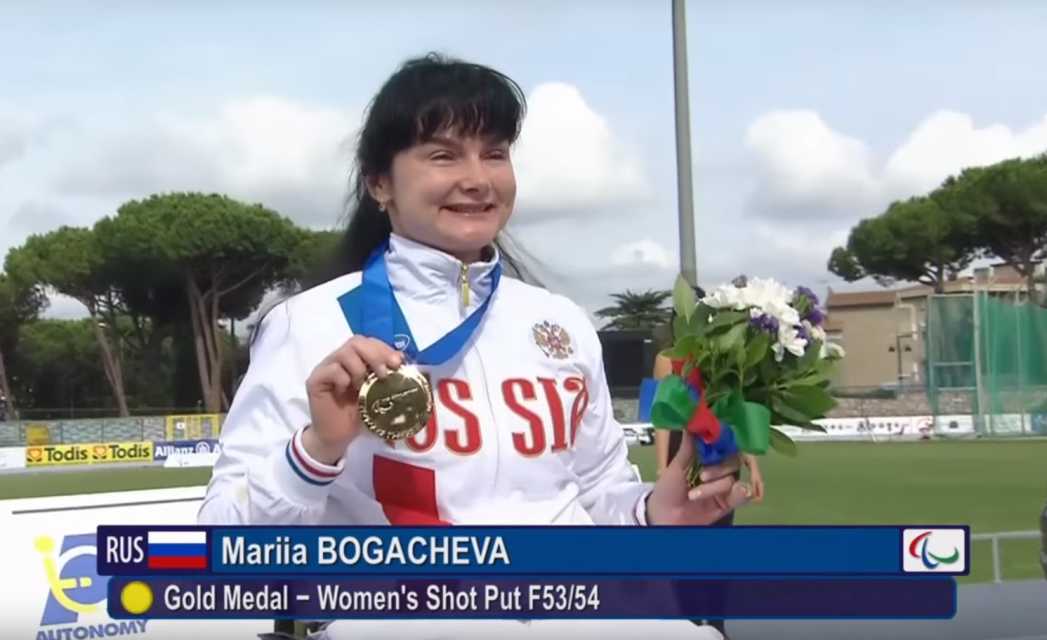 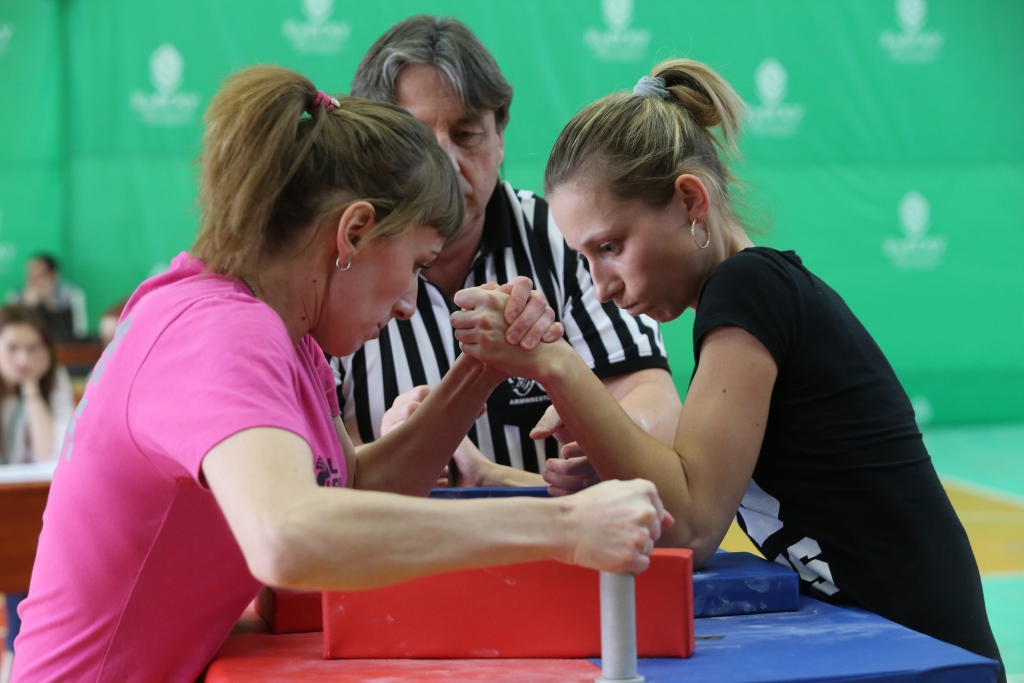 Армрестлинг
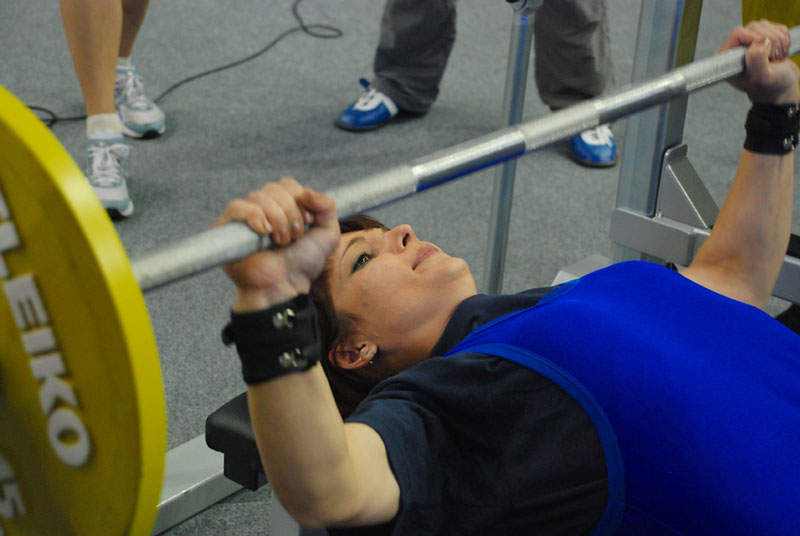 Пауэрлифтинг
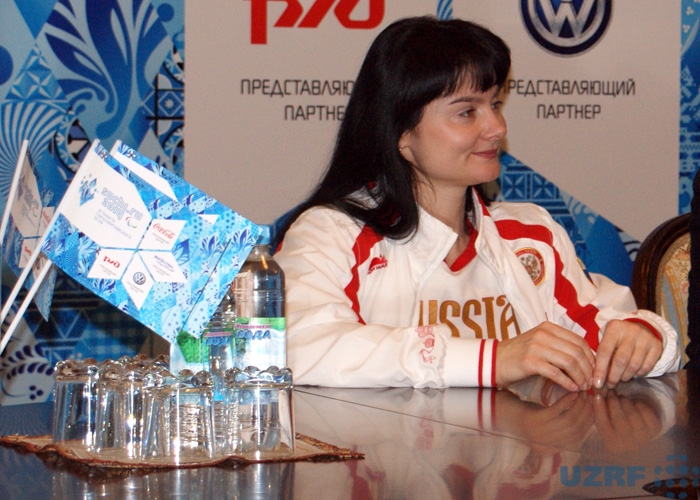 Её девиз – сотвори себя сама, найди время, а не оправдание.
ЛИЛИЯ КОРОЛЕВИЧ: ТВОРИТ, ПРЕВОЗМОГАЯ БОЛЬ…
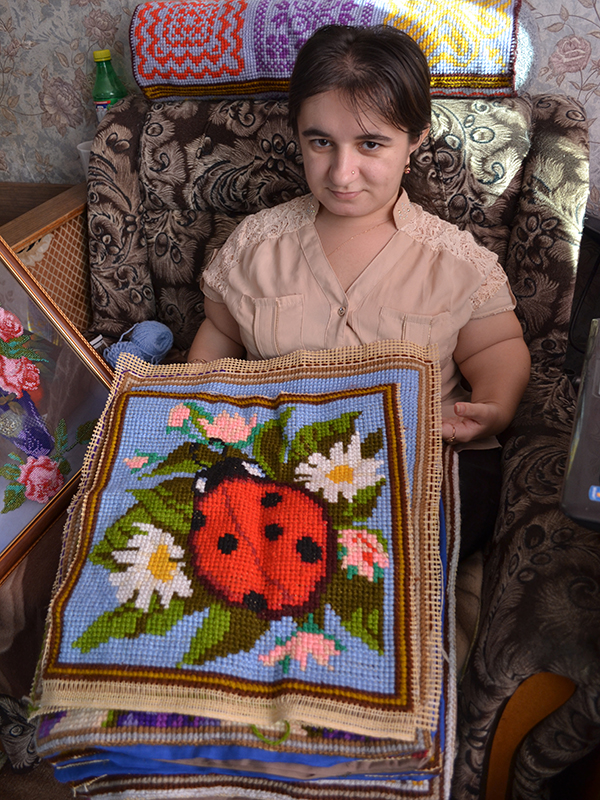 Творчеством она начала заниматься с детства.
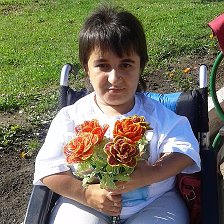 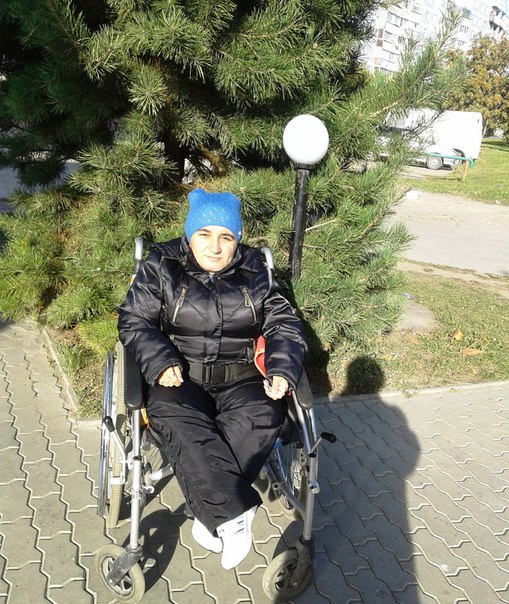 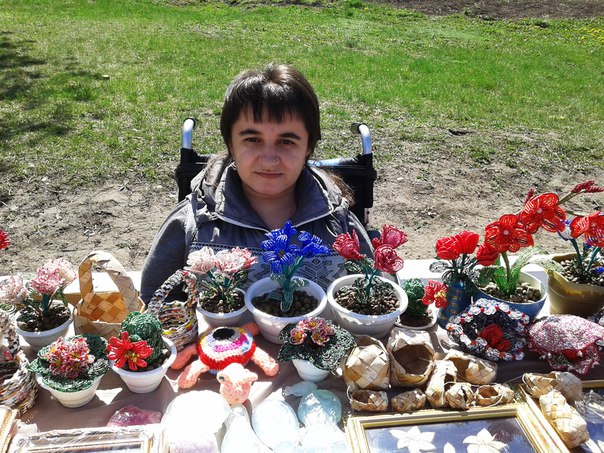 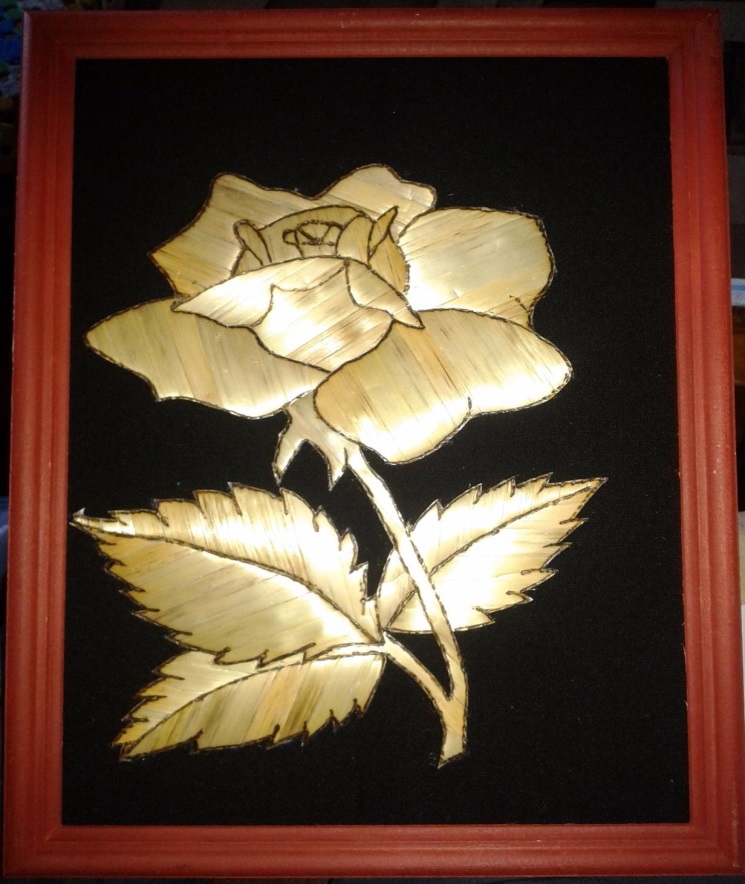 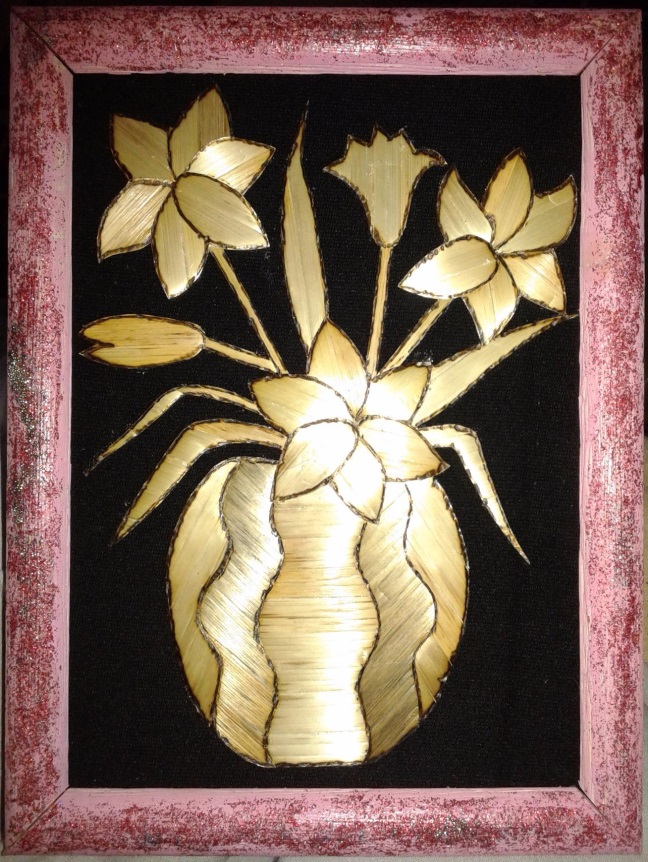 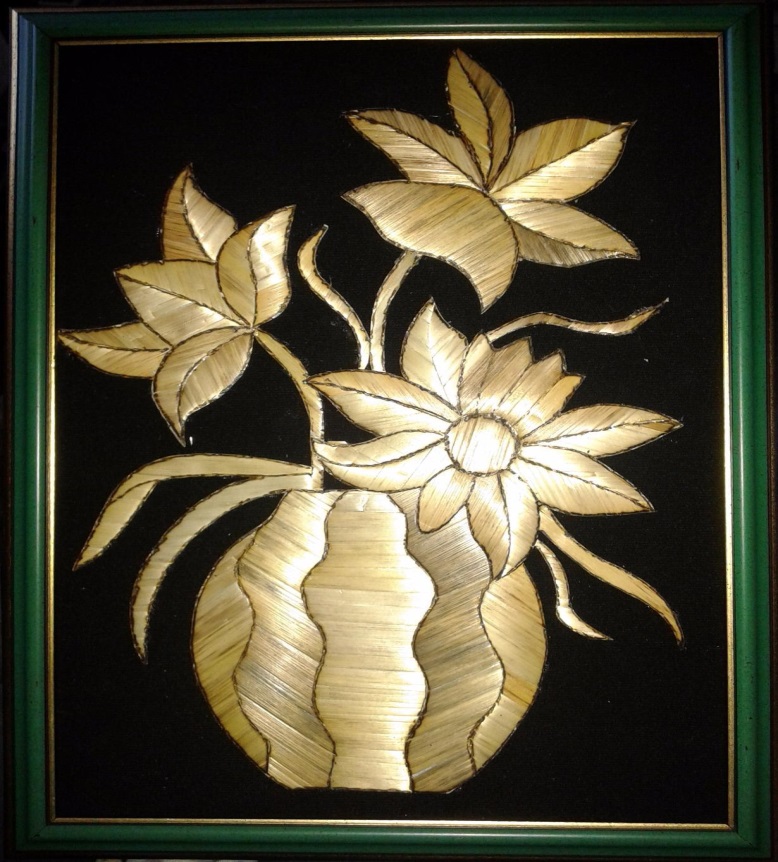 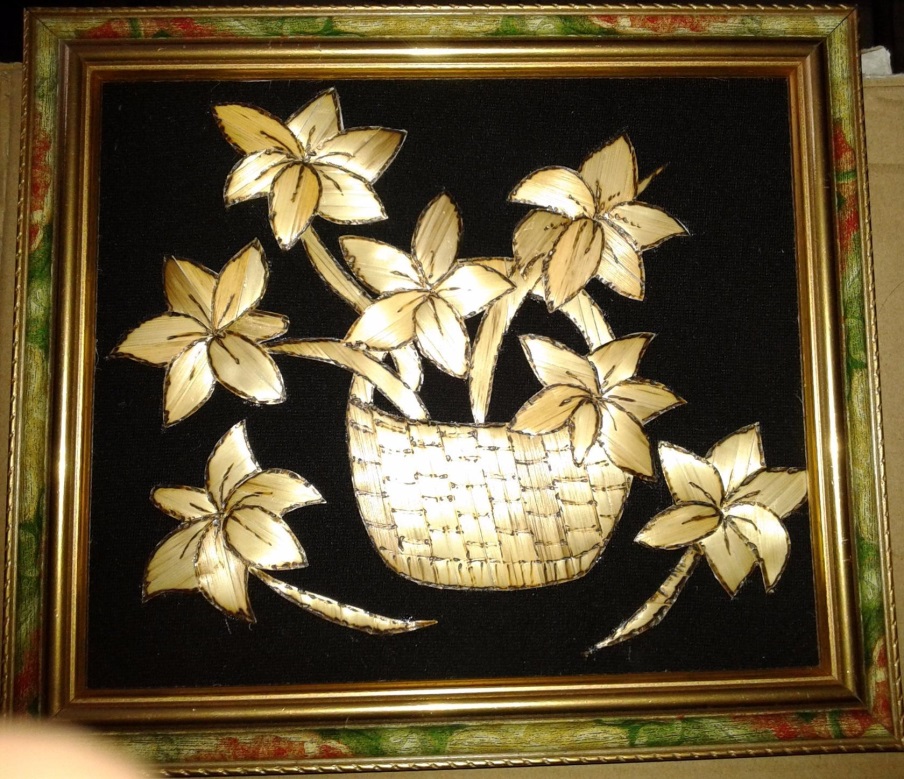 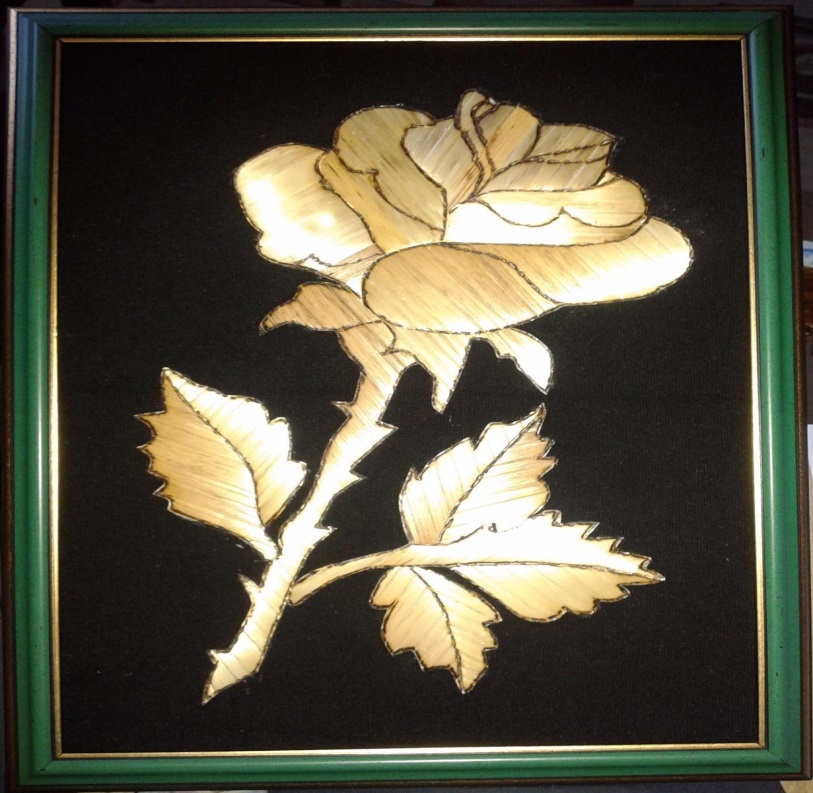 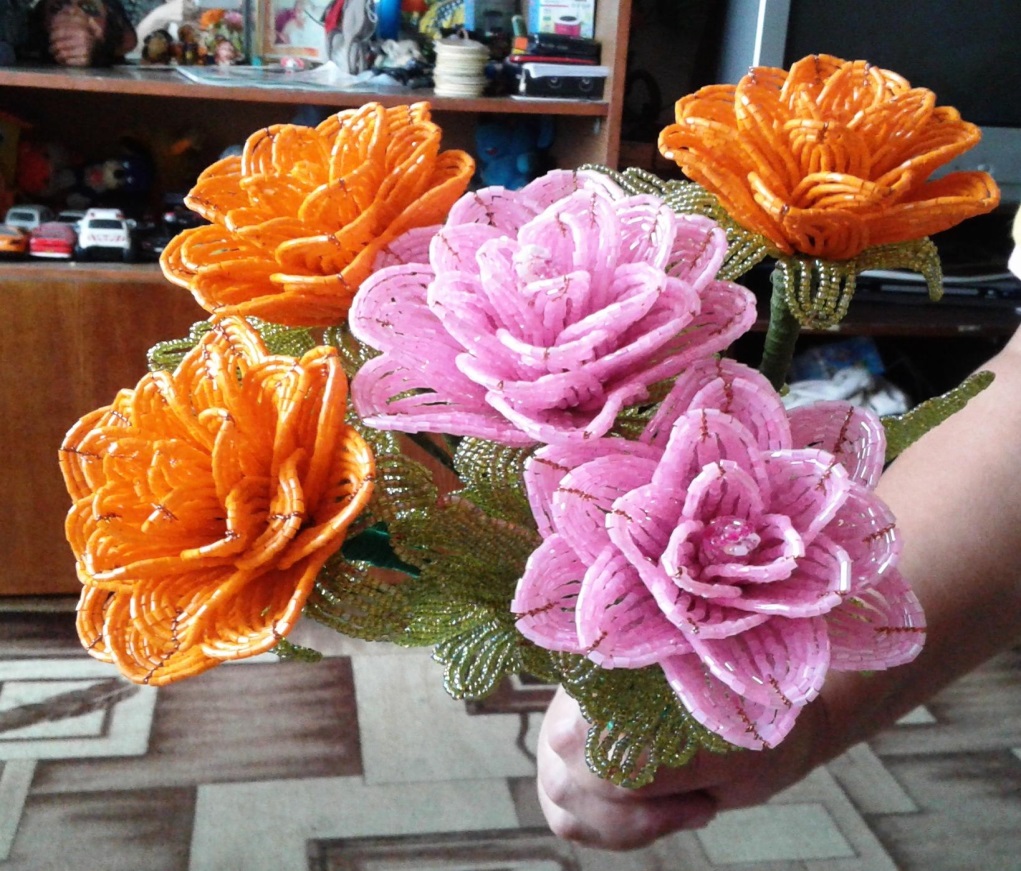 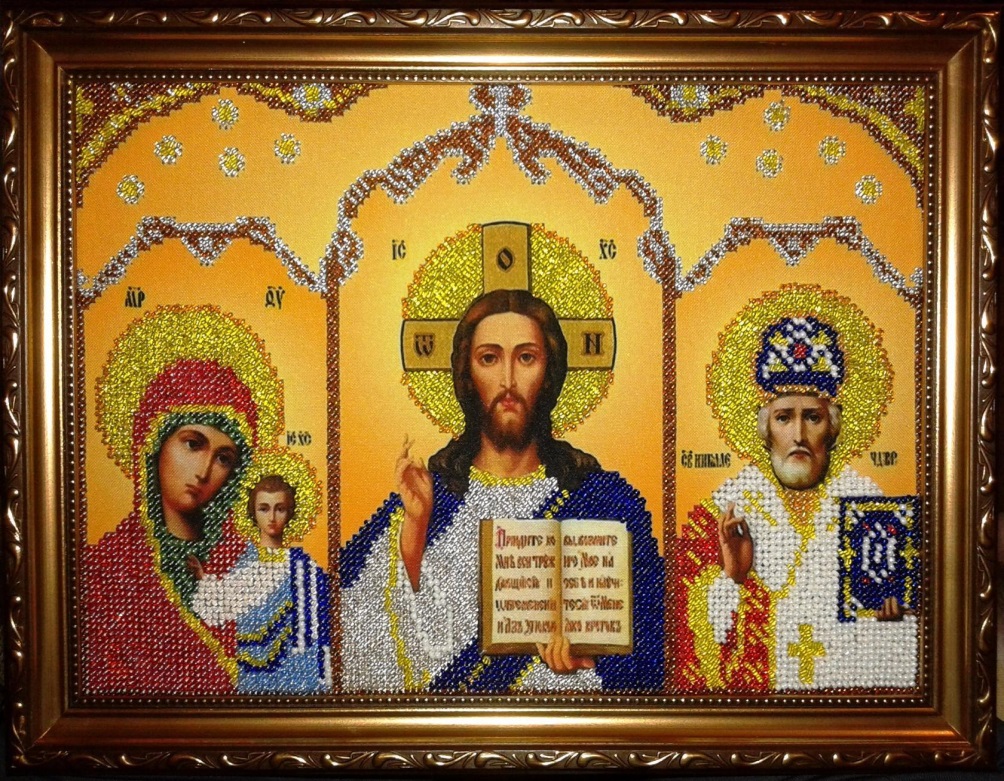 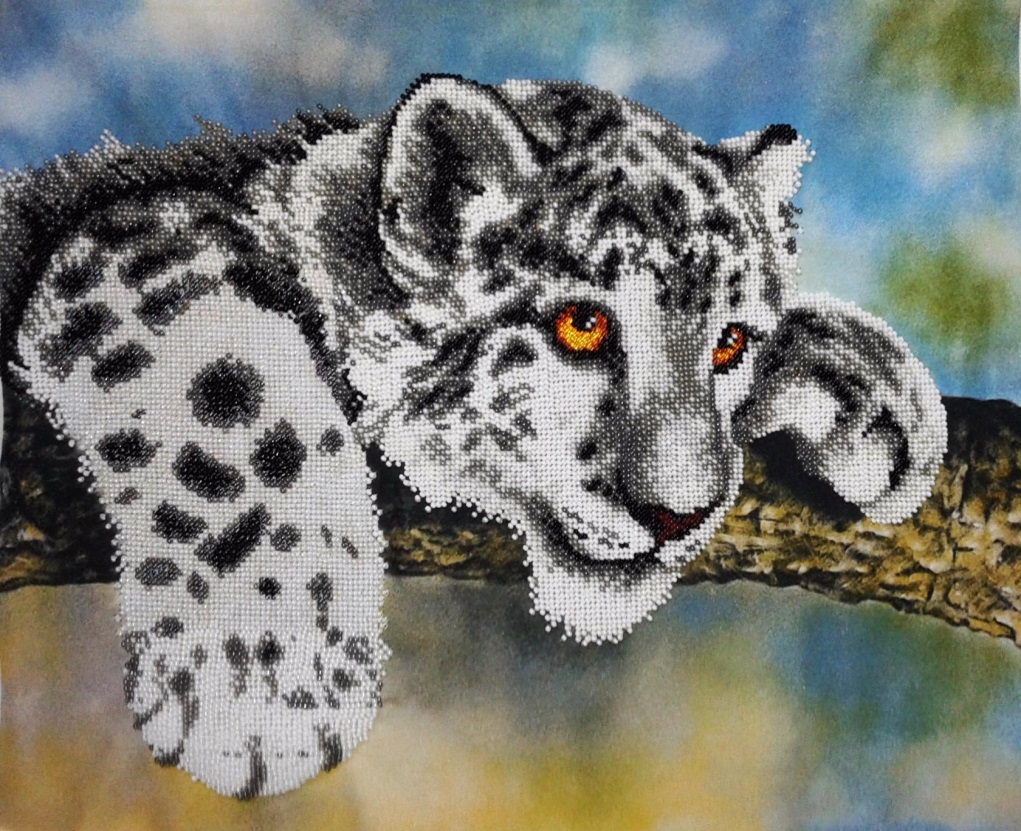 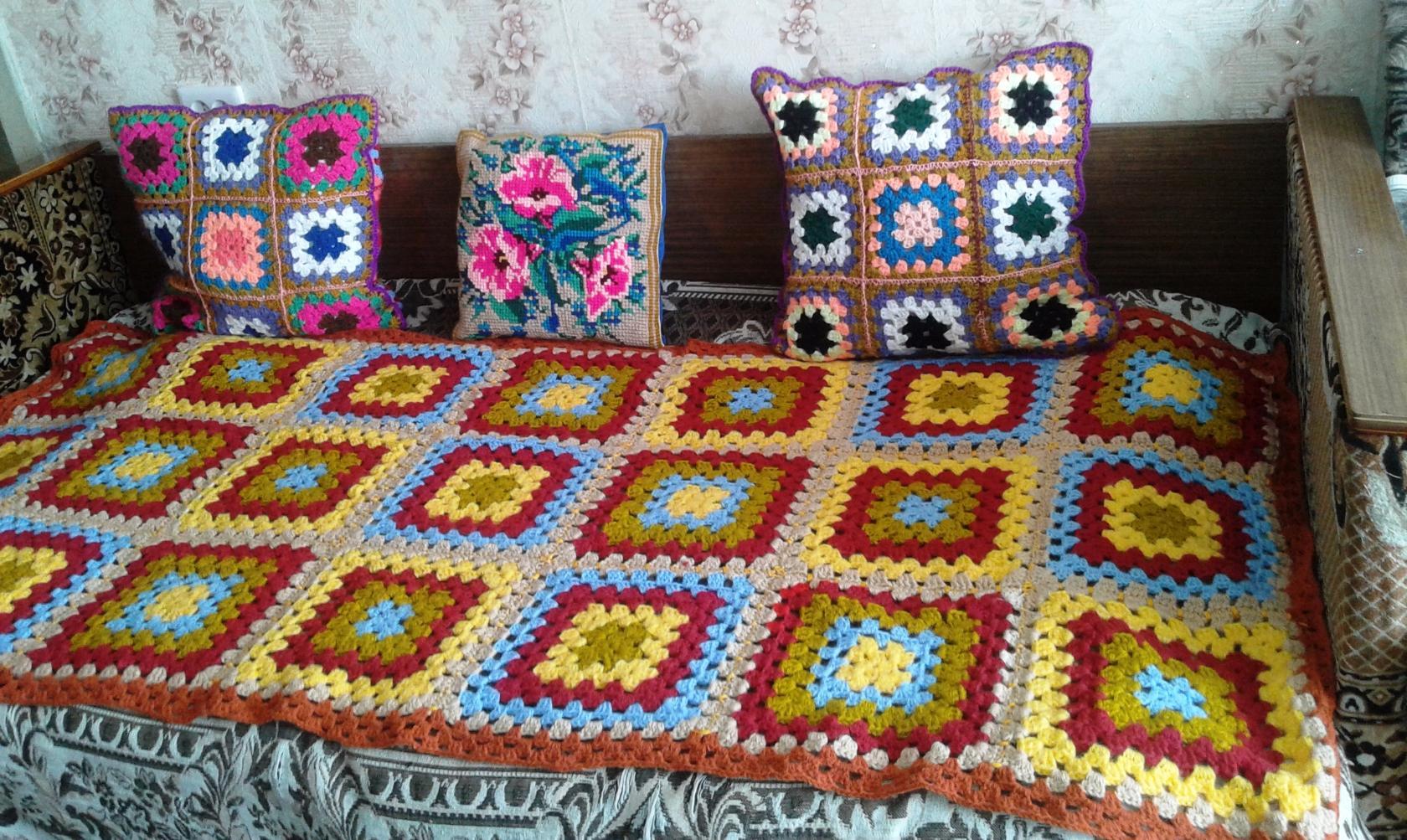 Спасибо за внимание!